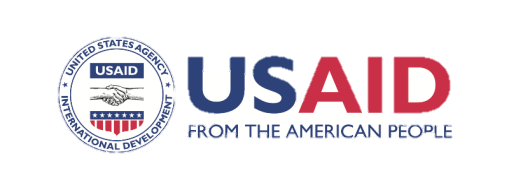 الموازنة
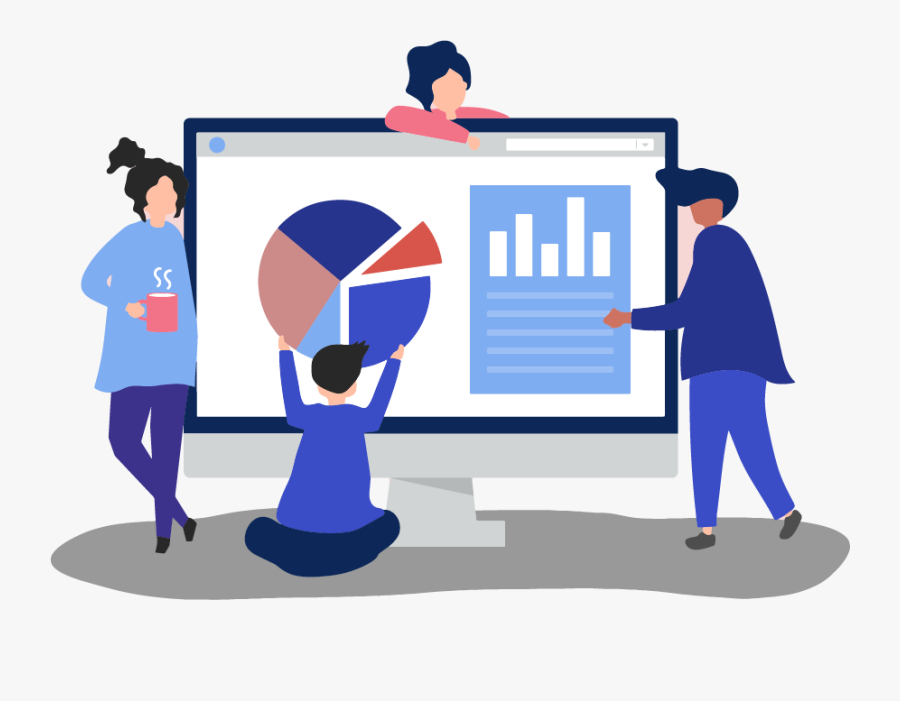 (USAID) بتمويل من الوكالة الأميركية للتنمية الدولية
   (BALADI CAP) ، بلدي كاب  من خلال برنامج بناء التحالفات من أجل التقدم والتنمية والاستثمار المحلي - بناء القدرات
30 تشرين الأول 2020
تم تطوير هذه المنشورة بفضل دعم الشعب الأميركي من خلال الوكالة الأميركية للتنمية الدولية (USAID).
 محتويات هذه المنشورة هي مسؤولية MSI ، ولا تعكس بالضرورة وجهة نظر أو آراء الوكالة الأميركية للتنمية الدولية أو حكومة الولايات المتحدة.
1
برنامج التدريب – القسم الثاني
10/30/2020
FOOTER GOES HERE
2
تعريف موازنة المنظمات غير الحكومية واسس تحضيرها
3
الموازنة
تعريف الموازنة ووظائفها
اسس اعداد الموازنة
مراقبة الموازنة
01
02
03
ما هي الموازنة
تصف الموازنة مبلغ من المال تخطّط المنظّمة لجمعه وإنفاقه لغرض محدّد خلال فترة زمنيّة معيّنة
تعتبر الموازنة أداة التّخطيط الأساسيّة للإدارة الماليّة من أجل تحقيق أهداف البرنامج بشكل عادل ومنصف
تحدّد الأرصدة بين الإيرادات والنّفقات
تؤمن تأكيد لخطّة طويلة الأجل
وظائف الموازنة
للموازنة وظائف مختلفة، وهي مهمّة في كلّ مرحلة من مراحل المشروع: 
التّخطيط: تعتبر الموازنة ضروريّة للتّخطيط لمشروع جديد، بحيث يمكن للجهاز الإداري بناء فكرة دقيقة عن تكلفة المشروع . وهذا يسمح له بالعمل في حال توفّر المال لإكمال المشروع والاستفادة القصوى من الأموال المتاحة لديه.
جمع التّبرّعات: تعتبر الموازنة جزءً هامًّا من أيّ مفاوضات مع الجهات المانحة. وتحدّد الموازنة تفصيليًّا ما ستفعله المنظّمات غير الحكوميّة بالمنحة، بما في ذلك هدف إنفاق المال، والنّتائج الّتي ستحقّق .
تنفيذ المشروع: هناك حاجة لموازنة دقيقة لمراقبة المشروع، فور بدء تشغيله. وتتمثّل أهم أداة للمراقبة المستمرّة في مقارنة التّكاليف الفعليّة مع التّكاليف المدرجة في الموازنة، وهذا أمر مستحيل من دون وجود موازنة دقيقة. قد يكون من الضّروري مراجعة الموازنة بعد بدء المشروع بسبب تغيير الخطط في بعض الأحيان.
المراقبة والتّقييم: يتمّ استخدام الموازنة كأداة لتقييم نجاح المشروع، عند انتهائه. كما تساعد على الإجابة على السّؤال : " هل نجح المشروع في تحقيق أهدافه؟ "
الاسس الصحيحة لاعداد الموازنة
الوضوح والدّقة: بما أنّه يتعيّن على العديد من النّاس استخدام الموازنة لأغراض مختلفة، يجب أن يكونوا قادرين على فهم ذلك من دون أيّ معلومات إضافيّة 
ربط الموازنة بالرّسم البياني للحساب: بما أنه يتعيّن على بنود الموازنة أن تظهر في دفاتر الحسابات والتّقارير الإداريّة. يجب أن تكون بنود الموازنة والسّجلات المحاسبيّة منسّقة مما يسمح بوضع تقارير المراقبة. 
المبالغ المقدّرة مبرّرة: بناء على التّكاليف والأسعار التّاريخيّة.... 
يجب أن تكون أرقام الموازنة معقولة، مسموح بها ومنسّقة 
لا يجب أن تحتوي الموازنة على  بند للطّوارئ كنسبة مئويّة
يجب أن تتضمّن الموازنة التّكاليف المباشرة وغير المباشرة 
يجب أن تأخذ الموازنة بعين الإعتبار أيّة تدريبات أو إحتياطات لدمج موضوع الجندر بالبرنامج المطروح تنفيذه كي يفسح المجال لمشاركة متساوية للرّجل والمرأة بالمشروع
الايرادات
8
توزيع الايرادات
التكاليف المباشرة
التكاليف غير المباشرة
توزيع الايرادات
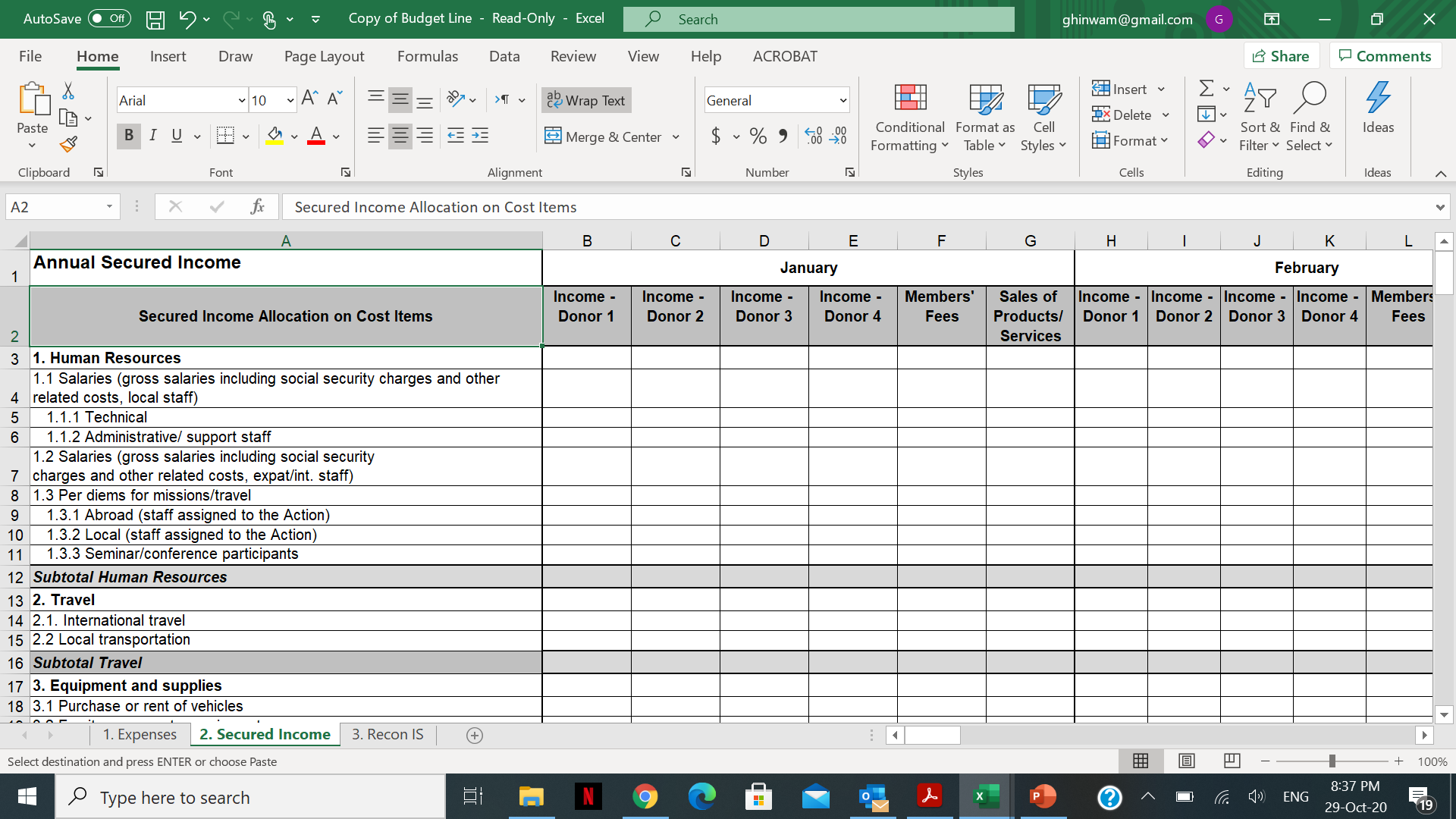 التكاليف المباشرة
التكاليف غير المباشرة
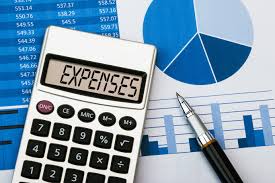 توزيع التكاليف المباشرة وغير المباشرة
11
توزيع التكاليف
التكاليف المباشرة
التكاليف غير المباشرة
توزيع التكاليف
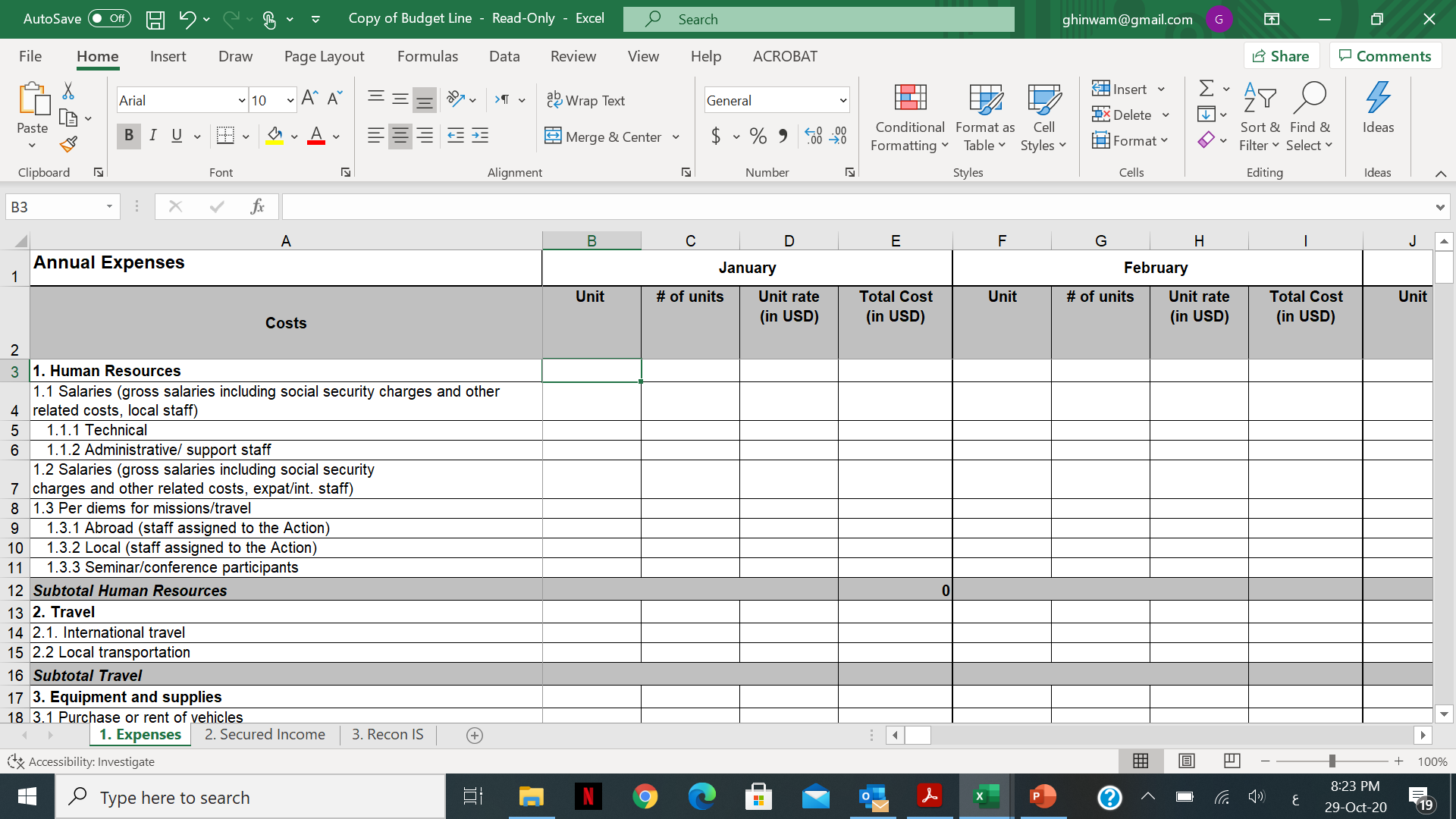 التكاليف المباشرة
التكاليف غير المباشرة
مراقبة الموازنة
14
مراقبة الموازنة
ضمان استخدام الموارد بشكلٍ كافٍ وفعال
إتخاذ الإجراءات التّصحيحيّة عند الحاجة
إتّخاذ القرارات الشّاملة المتعلّقة بالأعمال
إظهار المساءلة
المعلومات الّتي يتعيّن إدراجها خلال عمليّة مراقبة الموازنة
إلتزامات النّفقات في المستقبل
الموازنة الأوّليّة
النّفقات الفعليّة حتّى تاريخه
الرّصيد من الميزانيّة السّنويّة المتبقّية
المردود المتوقّع مقابل الموازنة في نهاية السّنة بعد الأخذ في الاعتبار جميع النّفقات المتوقّعة
تحليل وتفسير أي فروقات إيجابيّة أو سلبيّة عند مقارنة النّفقات والمردود المتوقّع بالميزانيّة، بالإضافة إلى خطّة عمل موثّقة من أجل معالجة الفروقات السّلبيّة.
تسوية الموازنة
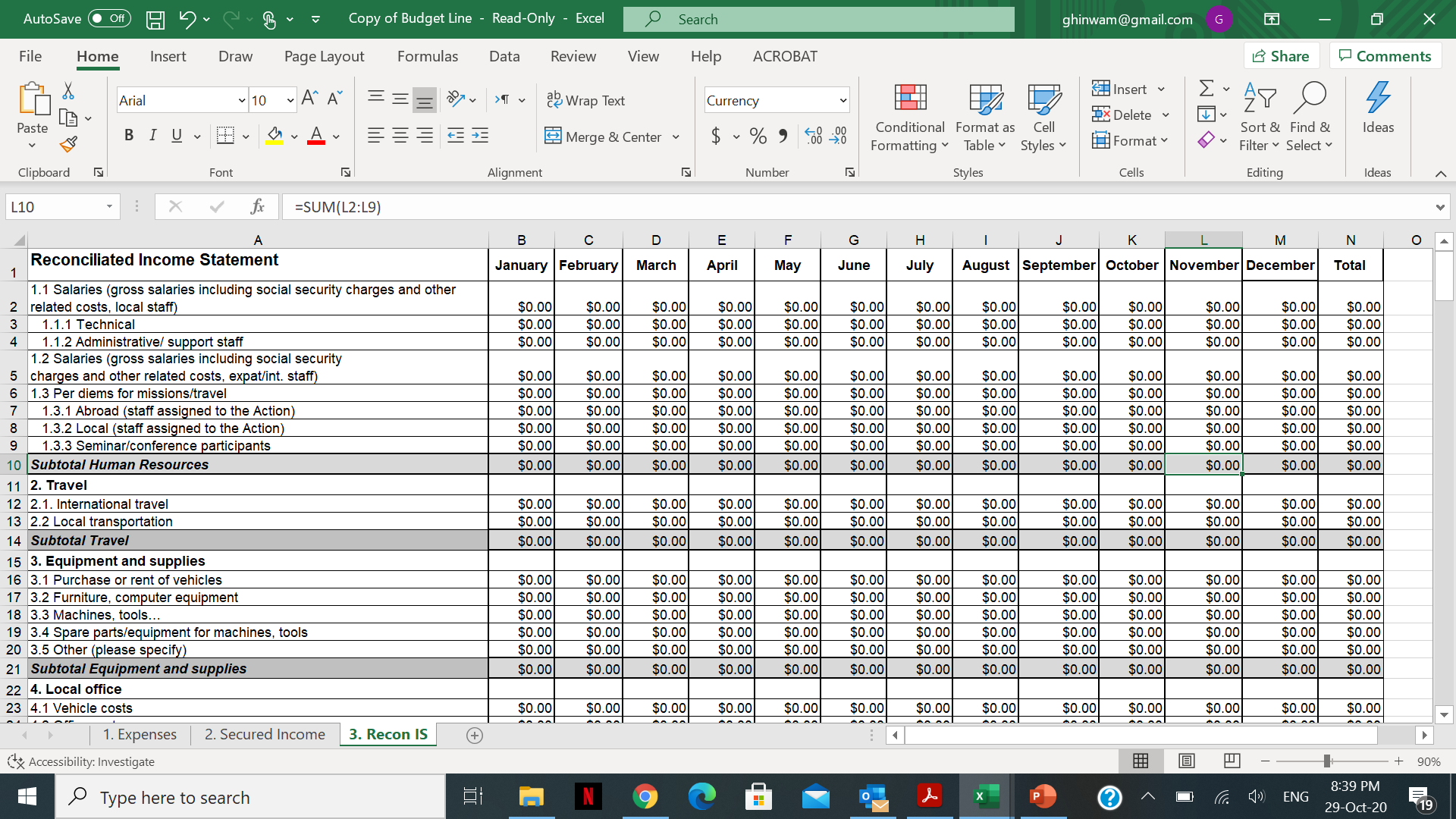 الموازنة: المشاكل والحلول
لمزيد من المعلومات
Building Alliance for Local Advancement, Development, and Investment – CAP
BALADI CAP
تابعونا على
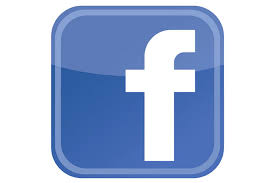 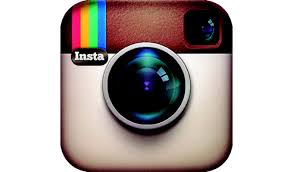 @Baladicap
@baladi.cap
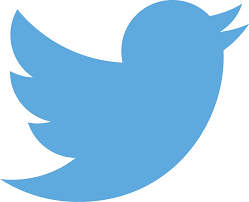 @Baladicap
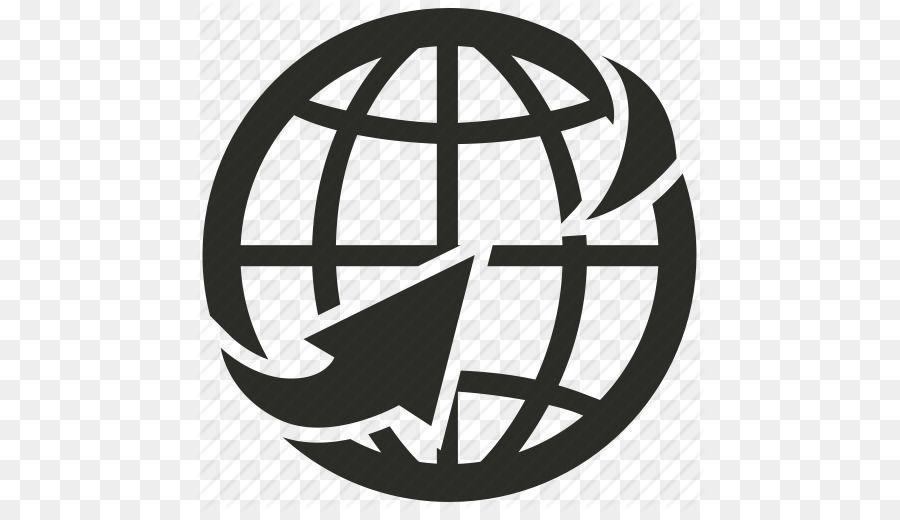 Baladicap.com
” تم تطوير هذه المنشورة بفضل دعم الشعب الأميركي من خلال الوكالة الأمريكية للتنمية الدوليةUSAID) ). محتويات هذه المنشورة هي مسؤولية شركة MSI، ولا تعكس بالضرورة وجهة نظر او اراء الوكالة الأميركية للتنمية أو حكومة الولايات المتحدة"
19